Velkommen til FAU- møte
Informasjonssaker
Branntiløp på fleire skular: 
	- Snakke med elevane om kva som verkeleg kan skje om det tek full fyr!
 	- Det er TIK-TOK-trender som premierer ildpåsetting.

	- Har gått brannrunder her. 
	- Finn fyrstikker her og. 

Annleisveka: 

	- Mellomtrinnet har nett hatt si annleisveke
	- Her spring dei til inntekt for tv-aksjonen, dei har leikar, kler seg « omvendt» og har ei 	  heilt annleis veke. 

Nasjonale prøver:
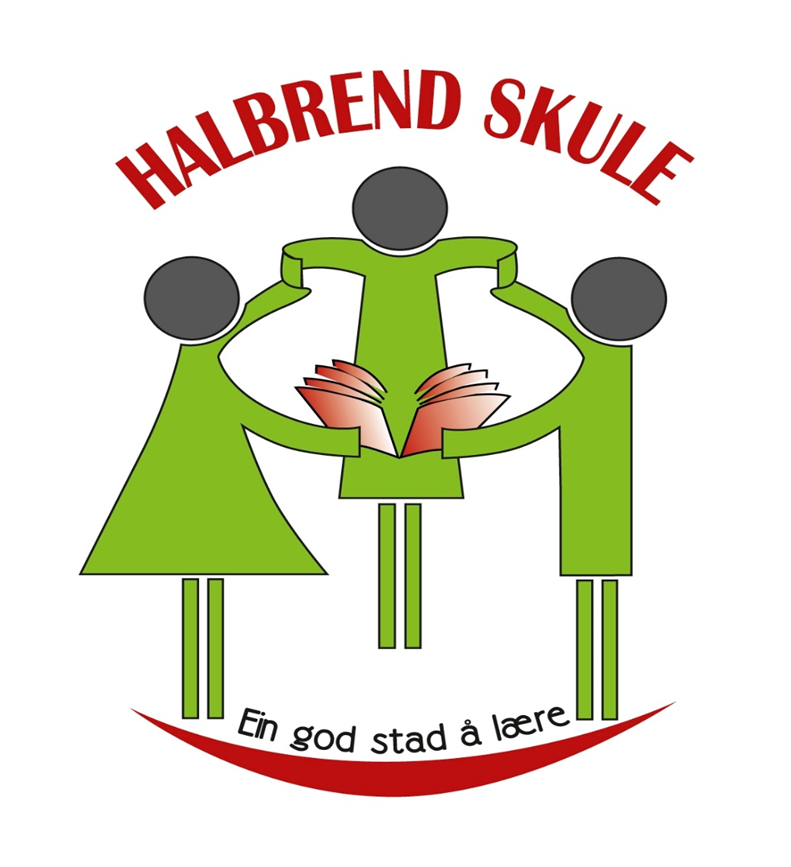 Demografi, skule og økonomi
Det er økonomisk dårlege tider for kommunen.   
 
Pr. No ligg Sunnfjord med 50 millionar i underskot. 
Håper at skatteinngangen kan redde kommunen.  
Fond har gått ned  
Renter har gått opp.  
Dersom økonomien ikkje rettar seg opp, så blir det kutt som også rammer skulen.
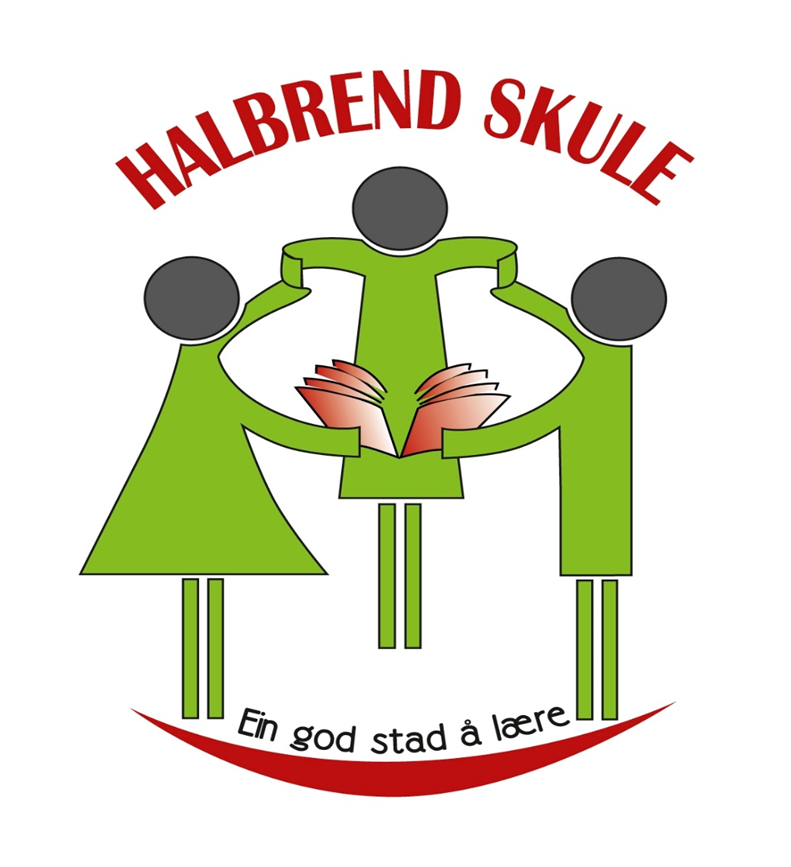 Det blir færre born i skulepliktig alder i Sunnfjord kommune. 
	. På få år går talet ned med xxx elevar, det synk spesielt
	  mykje i Halbrend krins.


Det blir langt fleire eldre i Sunnfjord kommune.
 	- Det må overførast pengar frå skule til omsorg. 

Innsparingane må takast på struktur
Forslag til dato for FAU
Mandag 31.10 

Tysdag 06.12

Onsdag 11. 01

Torsdag 16. 02